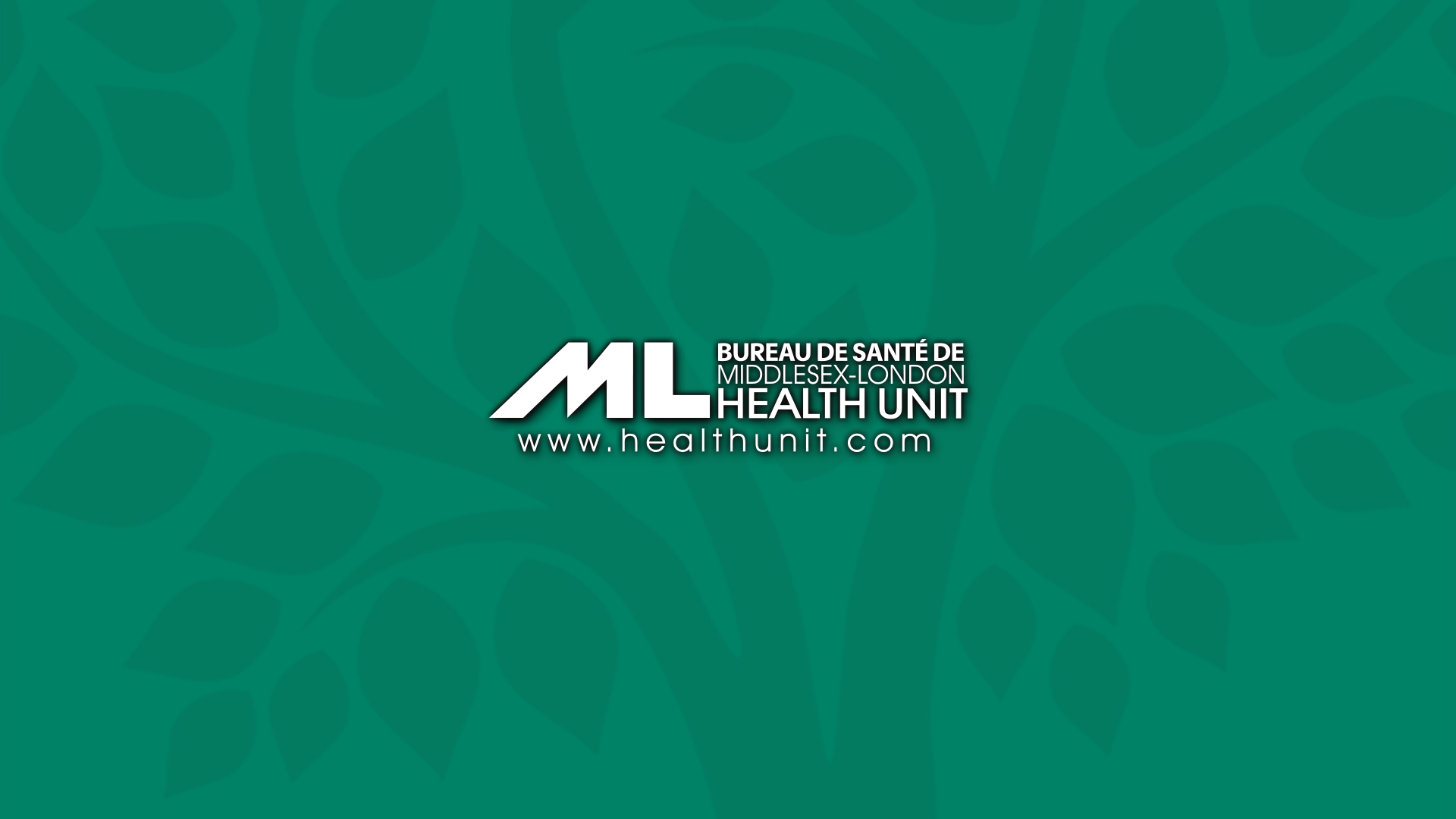 Teen Mating Game 
Personal Quality Cards
Created by: School Health Team
Updated: July 2022
Accepts ‘NO’ 
as an answer
Addicted to 
drugs
Vegan
Religious
Calm
Doesn’t get 
along with 
your
friends.
Has poor 
personal 
hygiene
Always pukes 
when they drink
Gamer
Mean when 
they drink or use drugs
Good sense 
of humour
Vapes